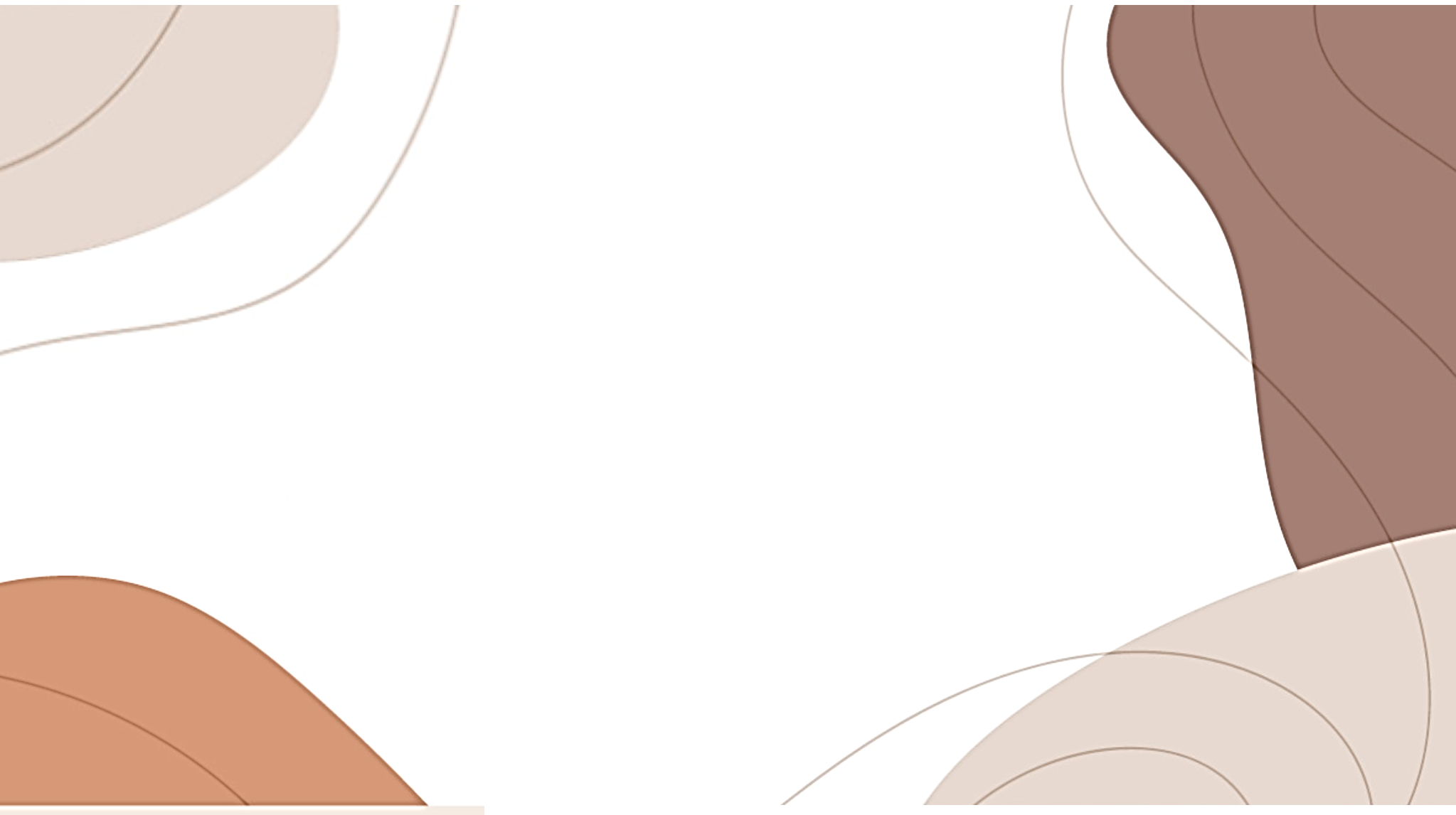 MORANDI
SIMPLE BUSINESS WORK SCHEDULE
Distant Time by Rabindranath. I know not from what distant time .thou art ever coming nearer to meet me thou art ever coming nearer to meet me
XXX
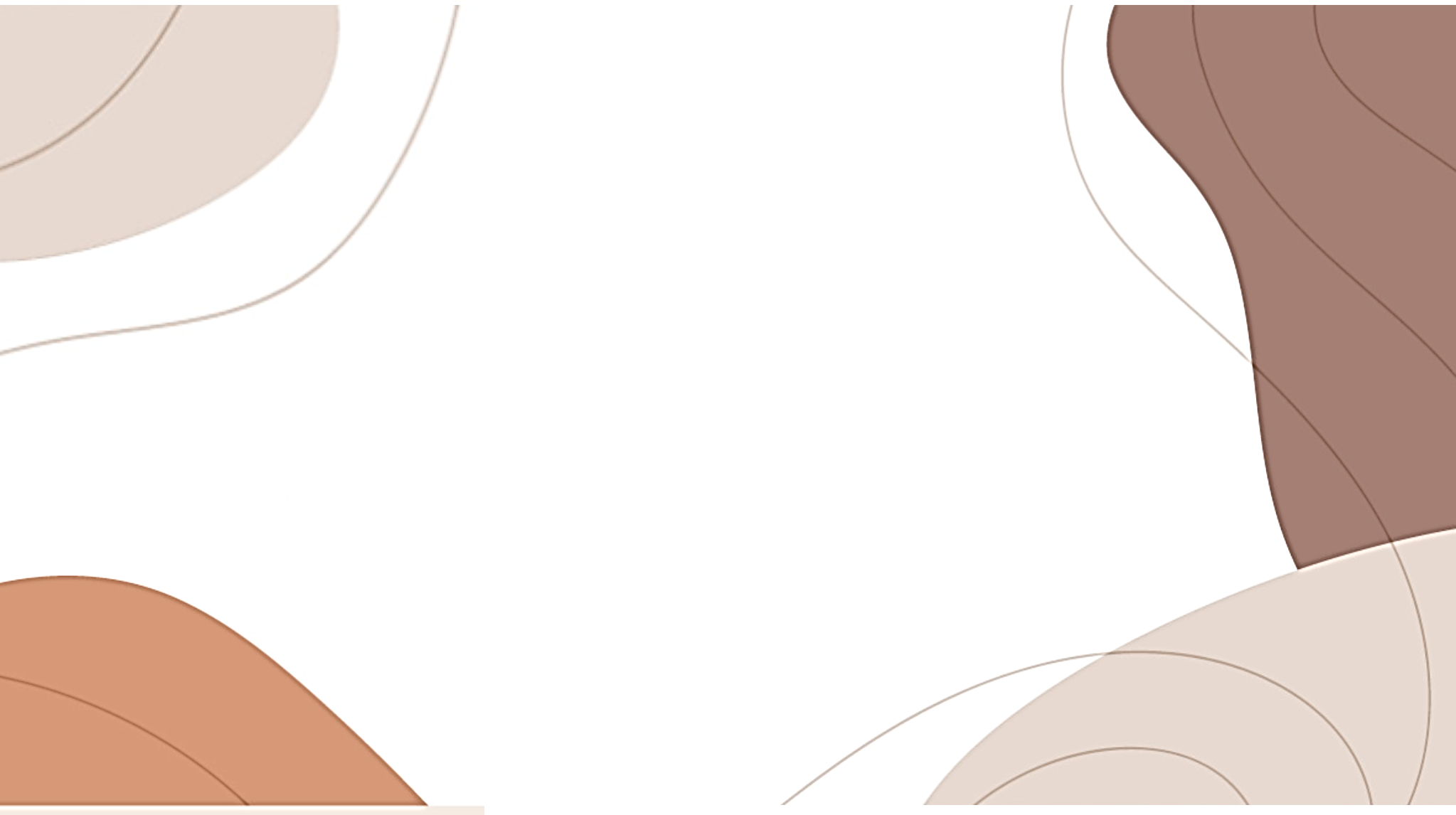 01
工作内容回顾
工作难点分析
市场状况概述
未来工作计划
Review of work content
Overview of market conditions
Plans for future work
Analysis of work difficulties
02
目录
CONTENTS
03
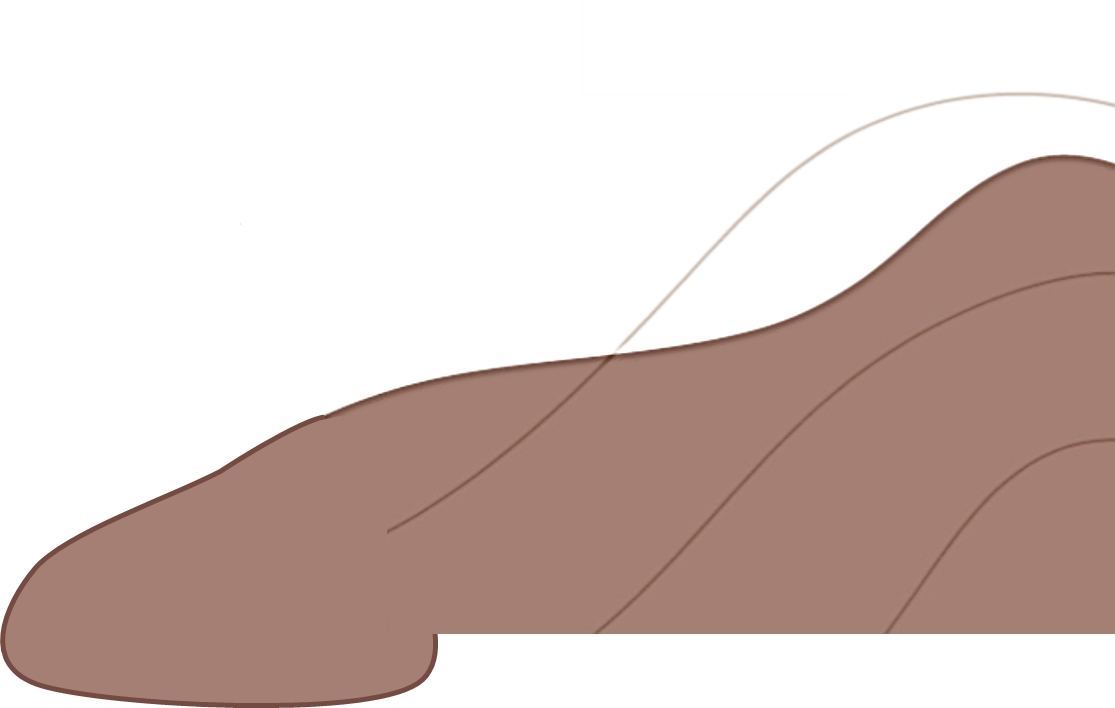 04
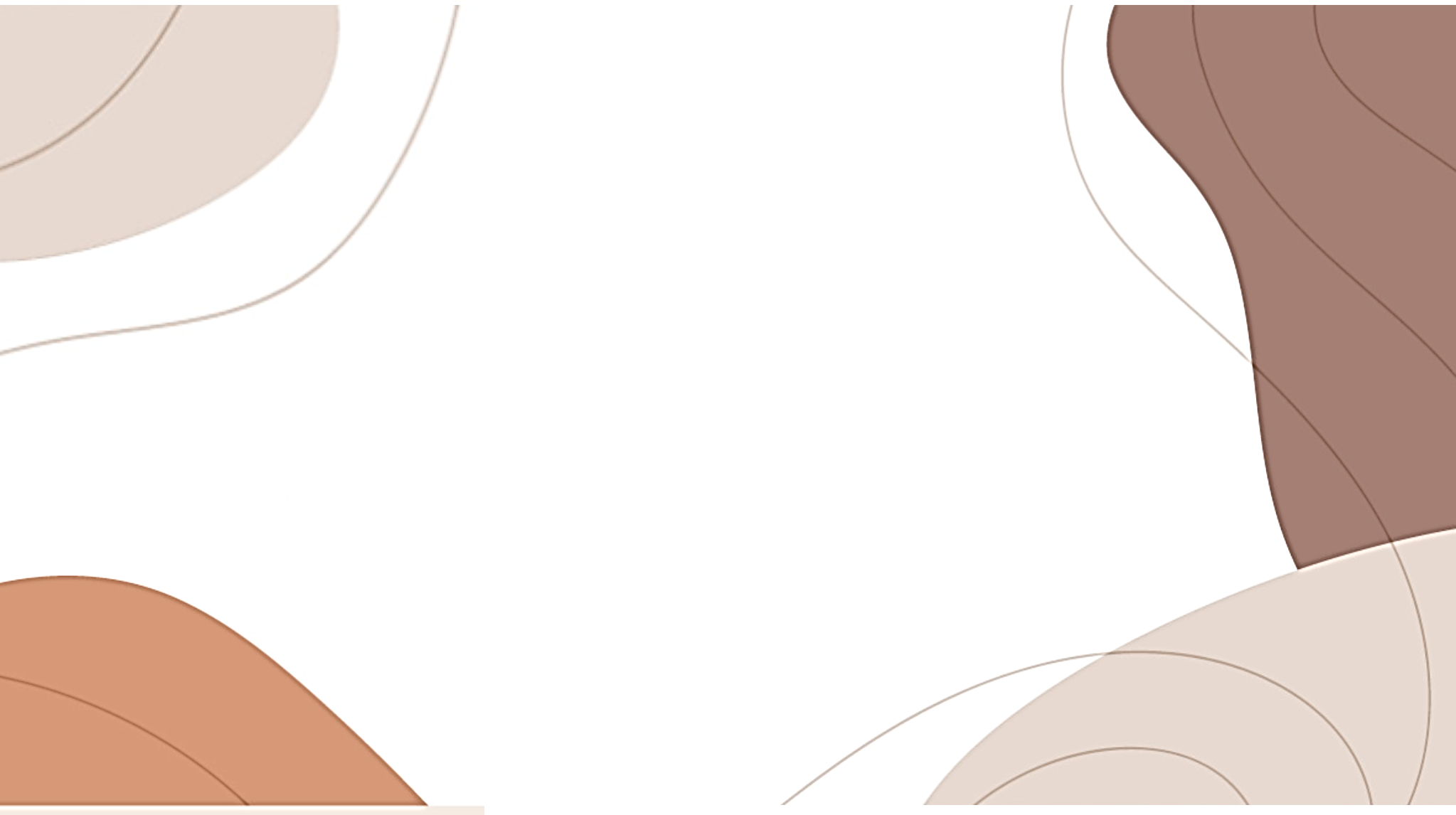 工作内容回顾
Review of work content
Distant Time by Rabindranath. I know not from what distant time .thou art ever coming nearer to meet me thou art ever coming nearer to meet me
Part 01
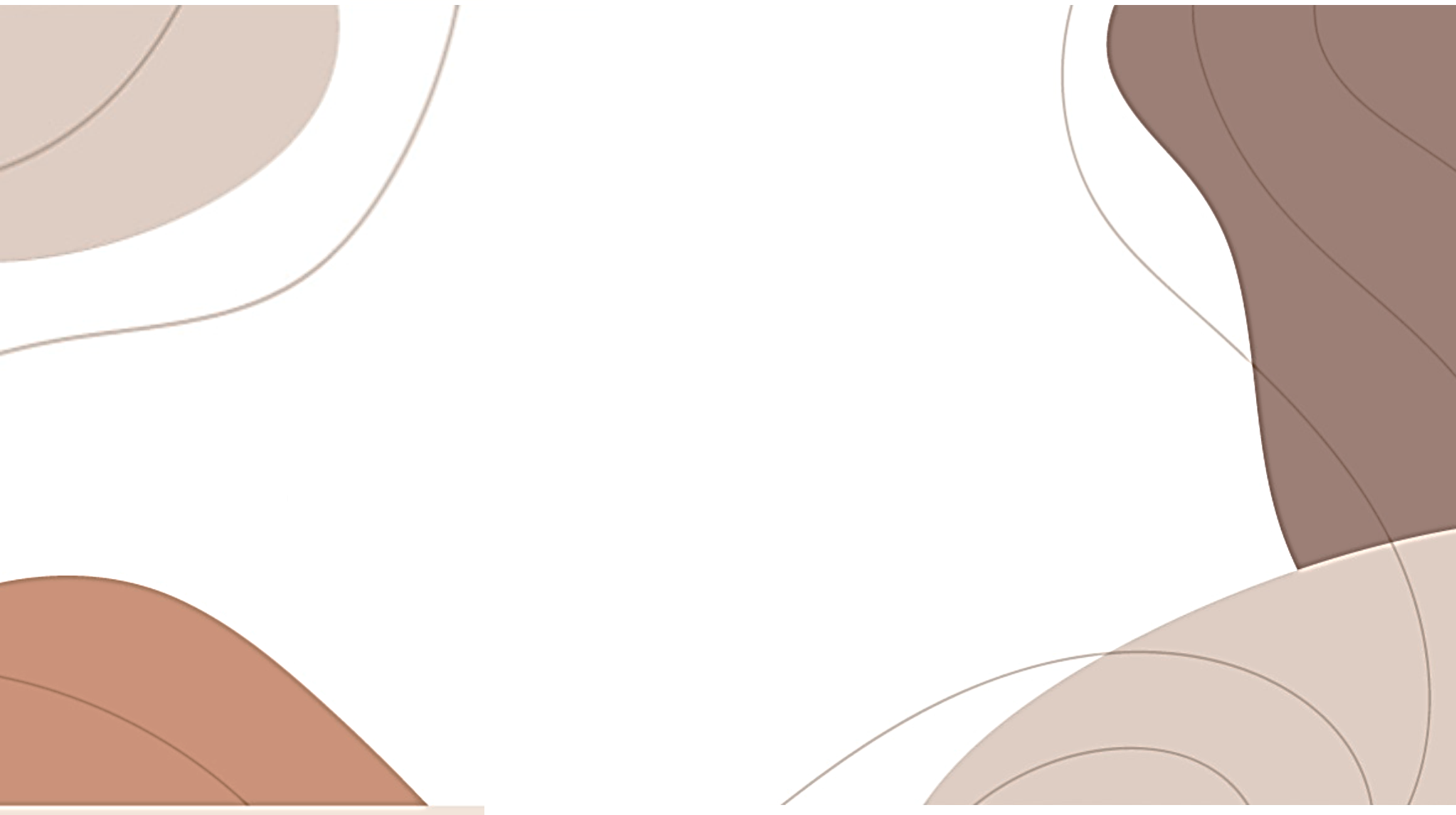 工作内容回顾
Review of work content
工作内容回顾
77%
Distant Time by Rabindranath. I know not from what distant time thou art ever coming nearer to meet me. I know not from what distant time. Distant Time by Rabindranath. I know not from what distant time thou art ever coming nearer to meet me. 
Distant Time by Rabindranath. I know not from what distant time thou art ever coming nearer to meet me. I know not from what distant time.
65%
50%
95%
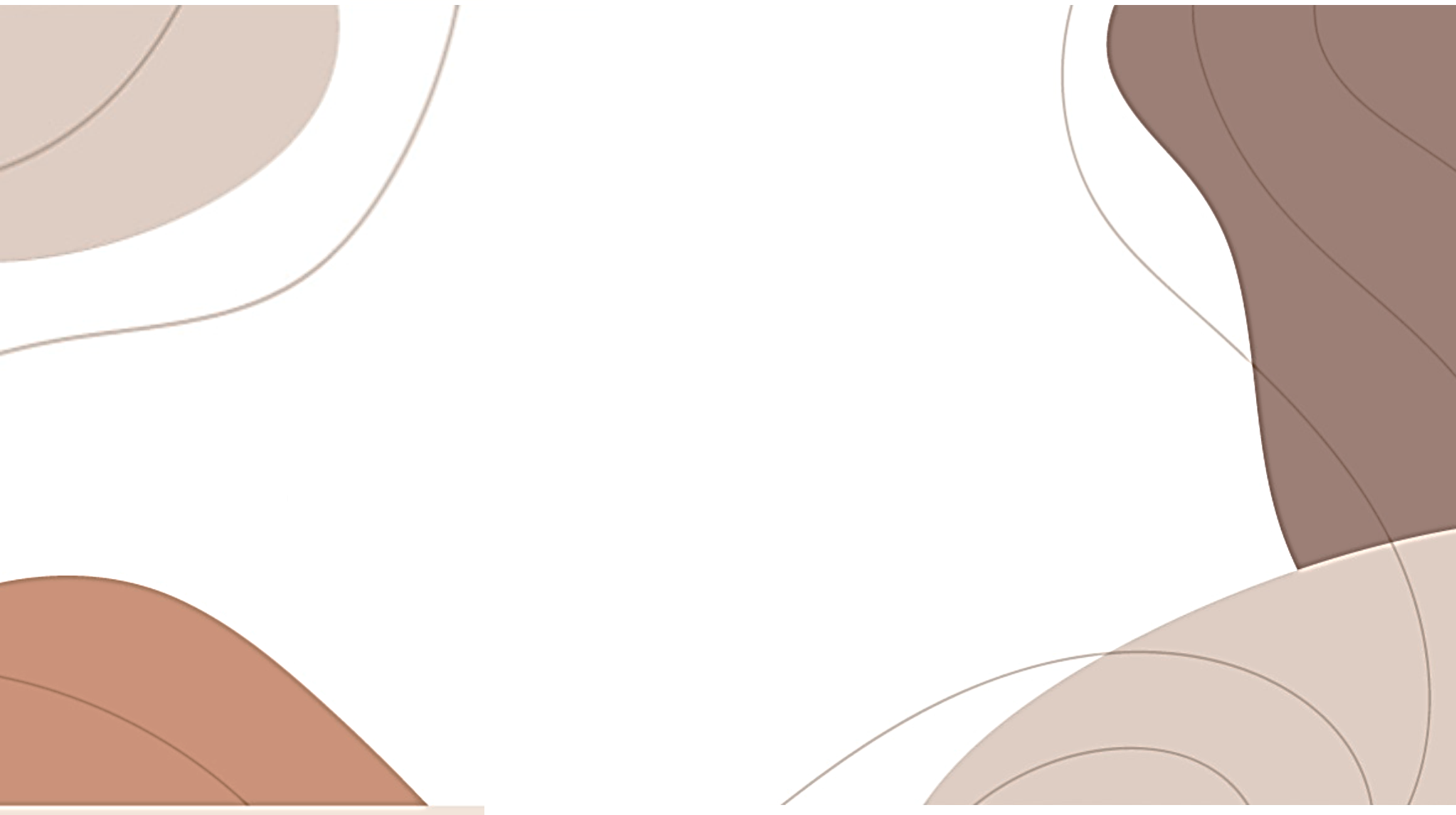 工作内容回顾
Review of work content
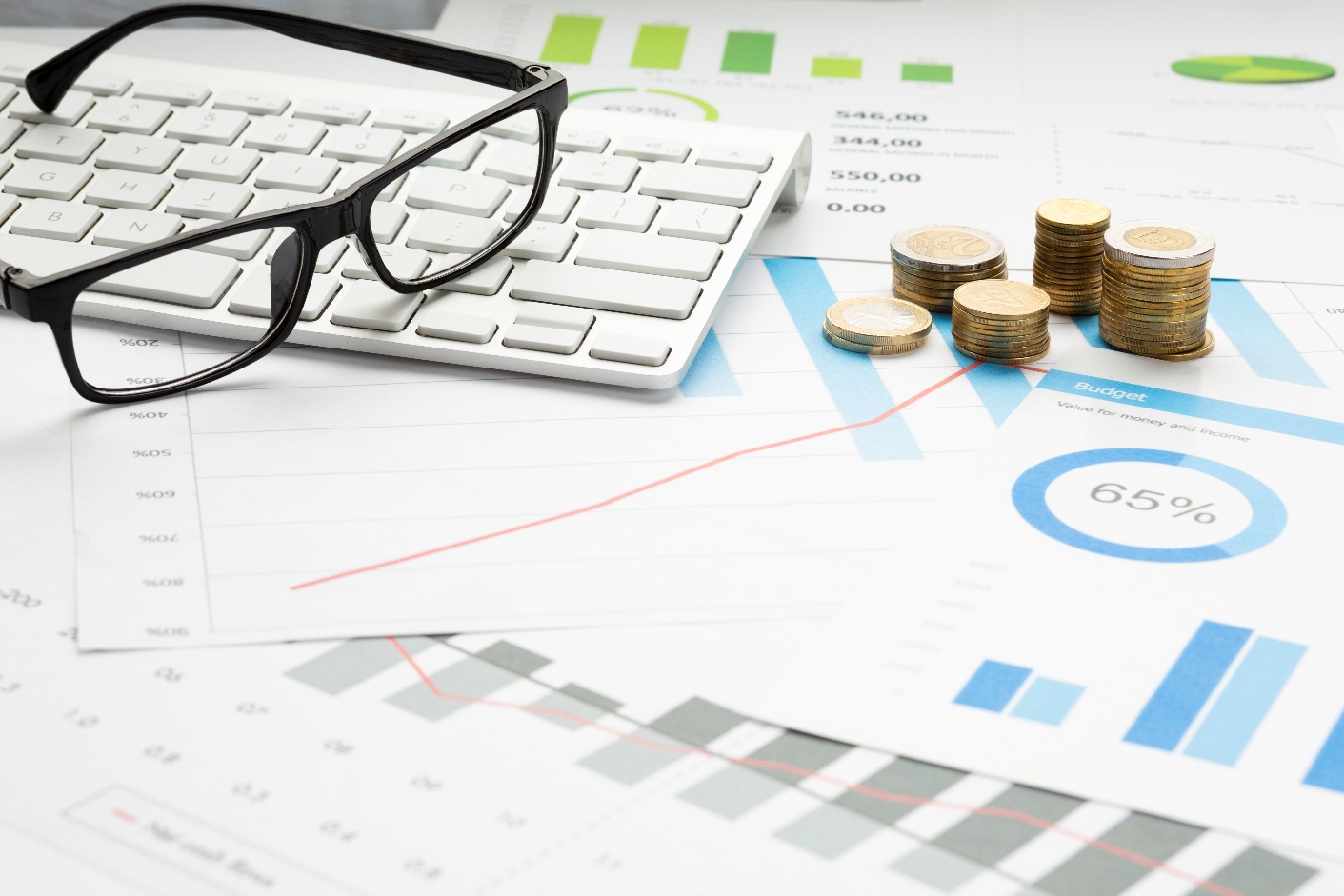 工作内容回顾
Distant Time by Rabindranath. I know not from what distant time thou art ever coming nearer to meet me. I know not from what distant time. Distant Time by Rabindranath. I know not from what distant time thou art ever coming nearer to meet me.
工作内容回顾
工作内容回顾
Distant Time by Rabindranath. I know not from what distant time thou art ever coming nearer to meet me
Distant Time by Rabindranath. I know not from what distant time thou art ever coming nearer to meet me
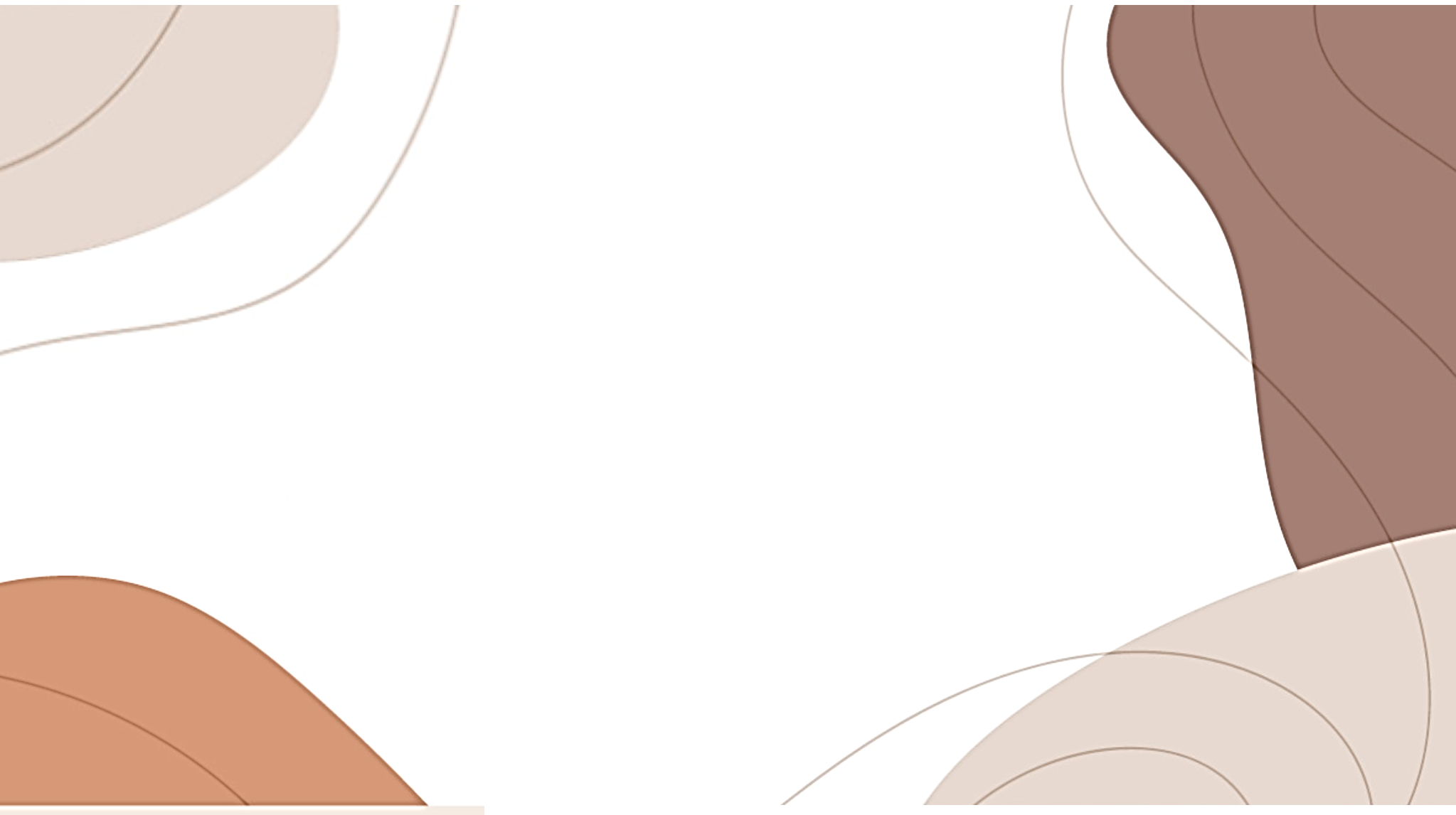 工作难点分析
Analysis of work difficulties
Distant Time by Rabindranath. I know not from what distant time .thou art ever coming nearer to meet me thou art ever coming nearer to meet me
Part 02
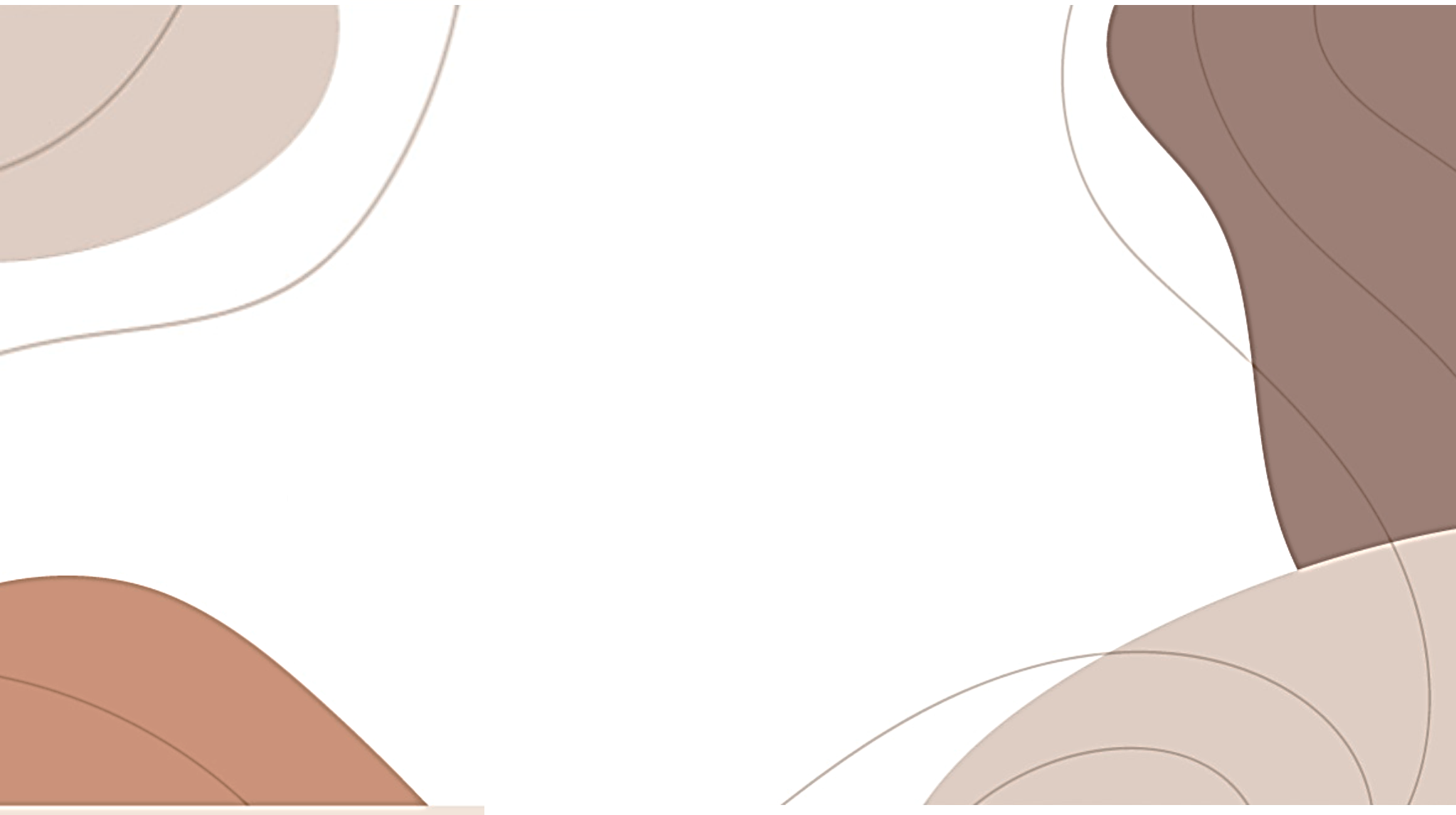 工作难点分析
Analysis of work difficulties
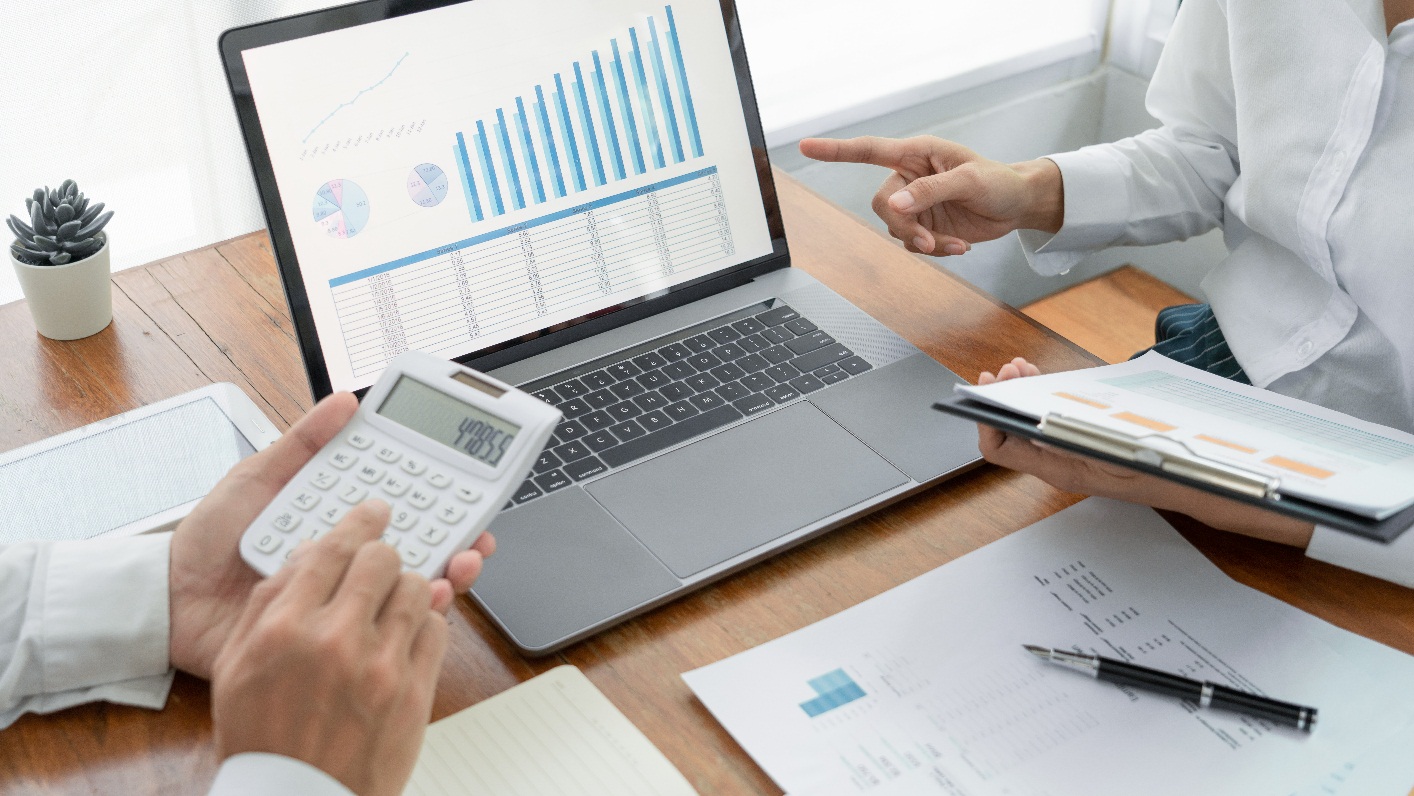 工作难点分析
工作难点分析
Distant Time by Rabindranath. I know not from what distant time thou art ever coming nearer to meet me. 
Distant Time by Rabindranath. I know not from what distant time thou art ever coming nearer to meet me. 
Distant Time by Rabindranath. I know not from what distant time thou art ever coming nearer to meet me.
Distant Time by Rabindranath. I know not from what distant time thou art ever coming nearer to meet me. 
Distant Time by Rabindranath. I know not from what distant time thou art ever coming nearer to meet me. 
Distant Time by Rabindranath. I know not from what distant time thou art ever coming nearer to meet me.
Distant Time by Rabindranath. I know not from what distant time thou art ever coming nearer to meet me. I know not from what distant time. Distant Time by Rabindranath. I know not from what distant time thou art ever coming nearer to meet me. 
Distant Time by Rabindranath. I know not from what distant time thou art ever coming nearer to meet me. I know not from what distant time.
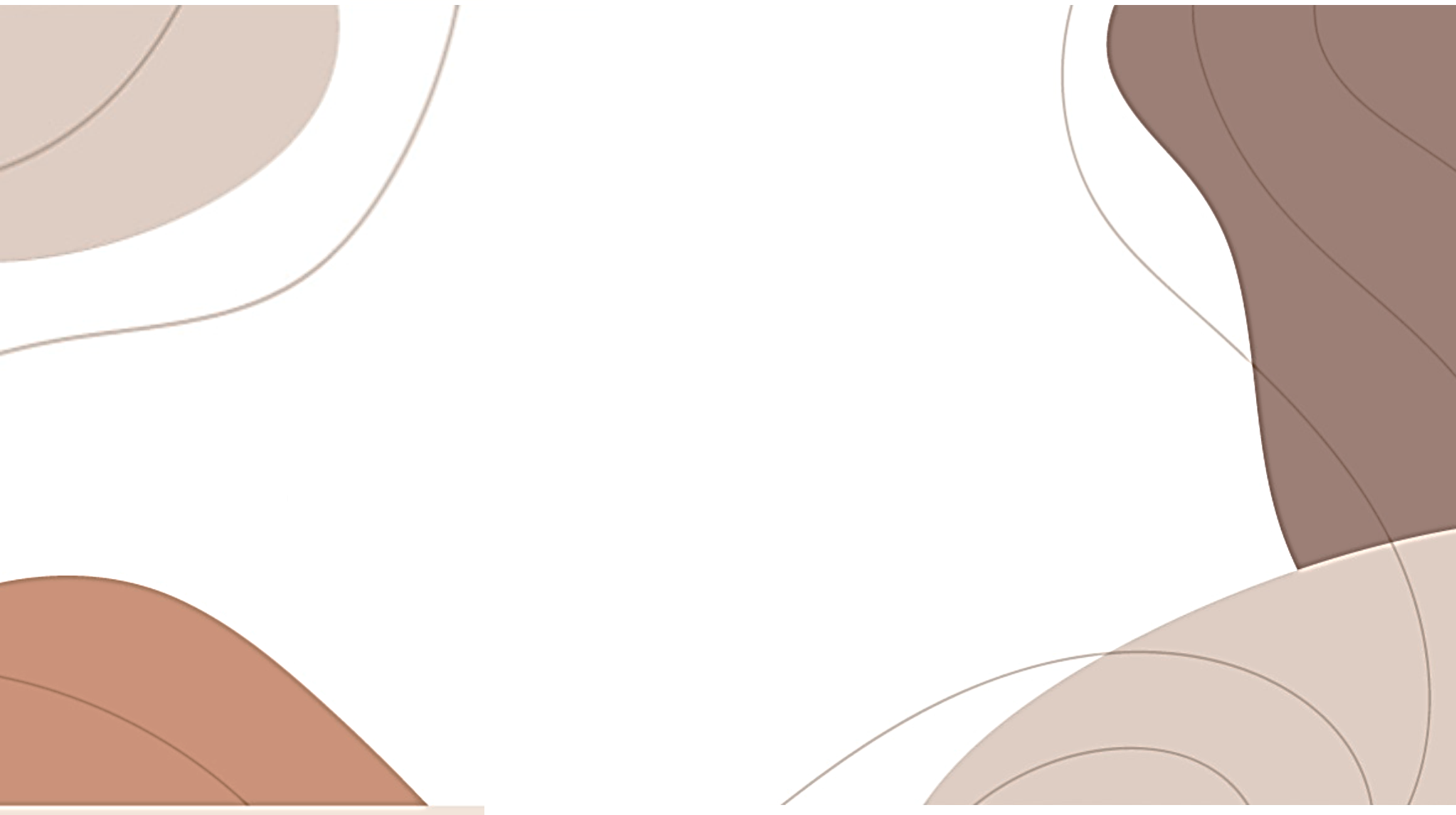 工作难点分析
Analysis of work difficulties
工作难点分析
工作难点分析
工作难点分析
工作难点分析
Distant Time by Rabindranath. I know not from what distant time thou art ever coming nearer to meet me. I know not from what distant time.
Distant Time by Rabindranath. I know not from what distant time thou art ever coming nearer to meet me. I know not from what distant time.
Distant Time by Rabindranath. I know not from what distant time thou art ever coming nearer to meet me. I know not from what distant time.
Distant Time by Rabindranath. I know not from what distant time thou art ever coming nearer to meet me. I know not from what distant time.
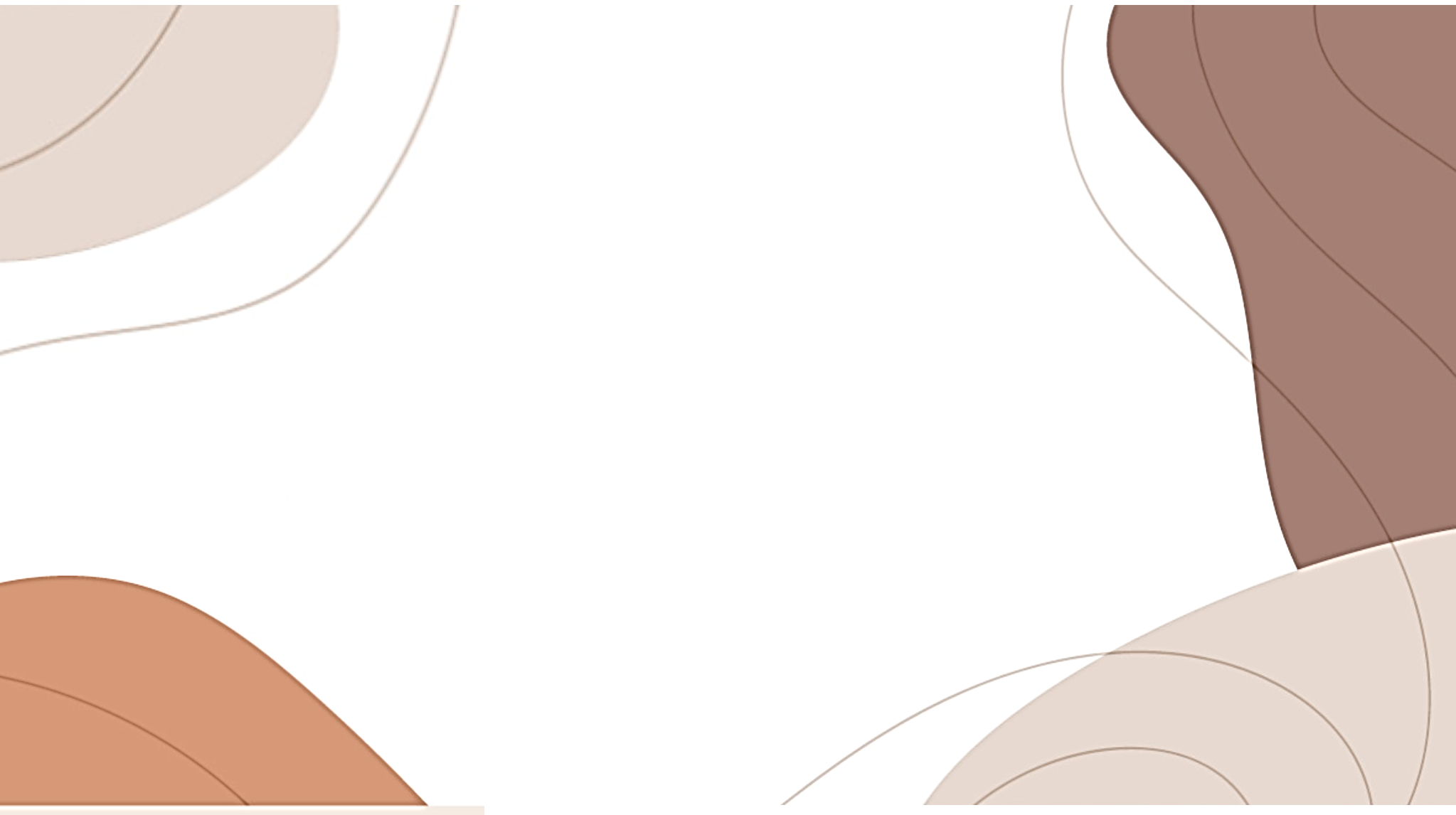 市场状况概况
Overview of market conditions
Distant Time by Rabindranath. I know not from what distant time .thou art ever coming nearer to meet me thou art ever coming nearer to meet me
Part 03
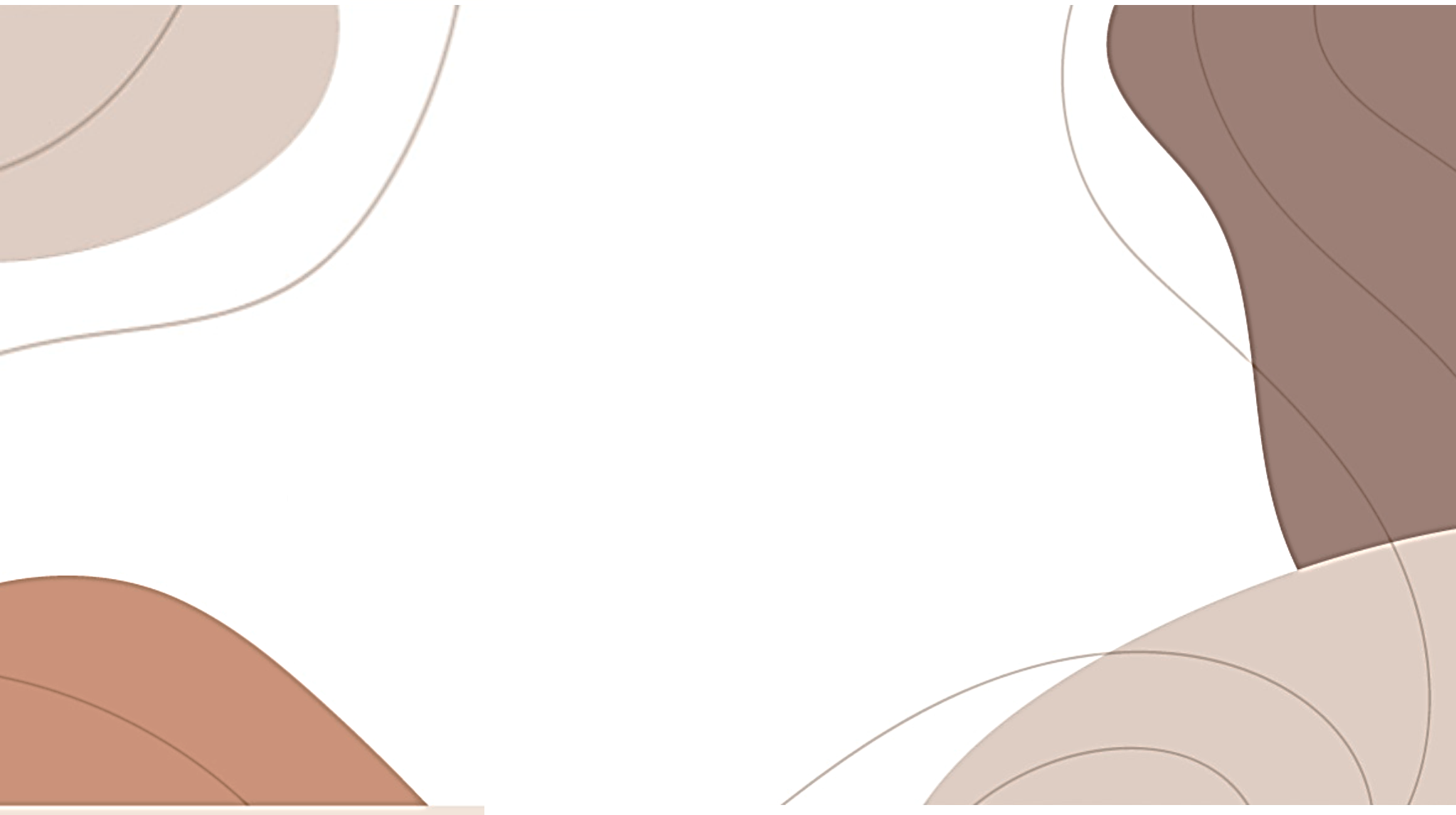 市场状况概况
Overview of market conditions
市场状况概况
市场状况概况
市场状况概况
市场状况概况
Distant Time by Rabindranath. I know not from what distant time thou art ever coming nearer to meet me. I know not from what distant time.
Distant Time by Rabindranath. I know not from what distant time thou art ever coming nearer to meet me. I know not from what distant time.
Distant Time by Rabindranath. I know not from what distant time thou art ever coming nearer to meet me. I know not from what distant time.
Distant Time by Rabindranath. I know not from what distant time thou art ever coming nearer to meet me. I know not from what distant time.
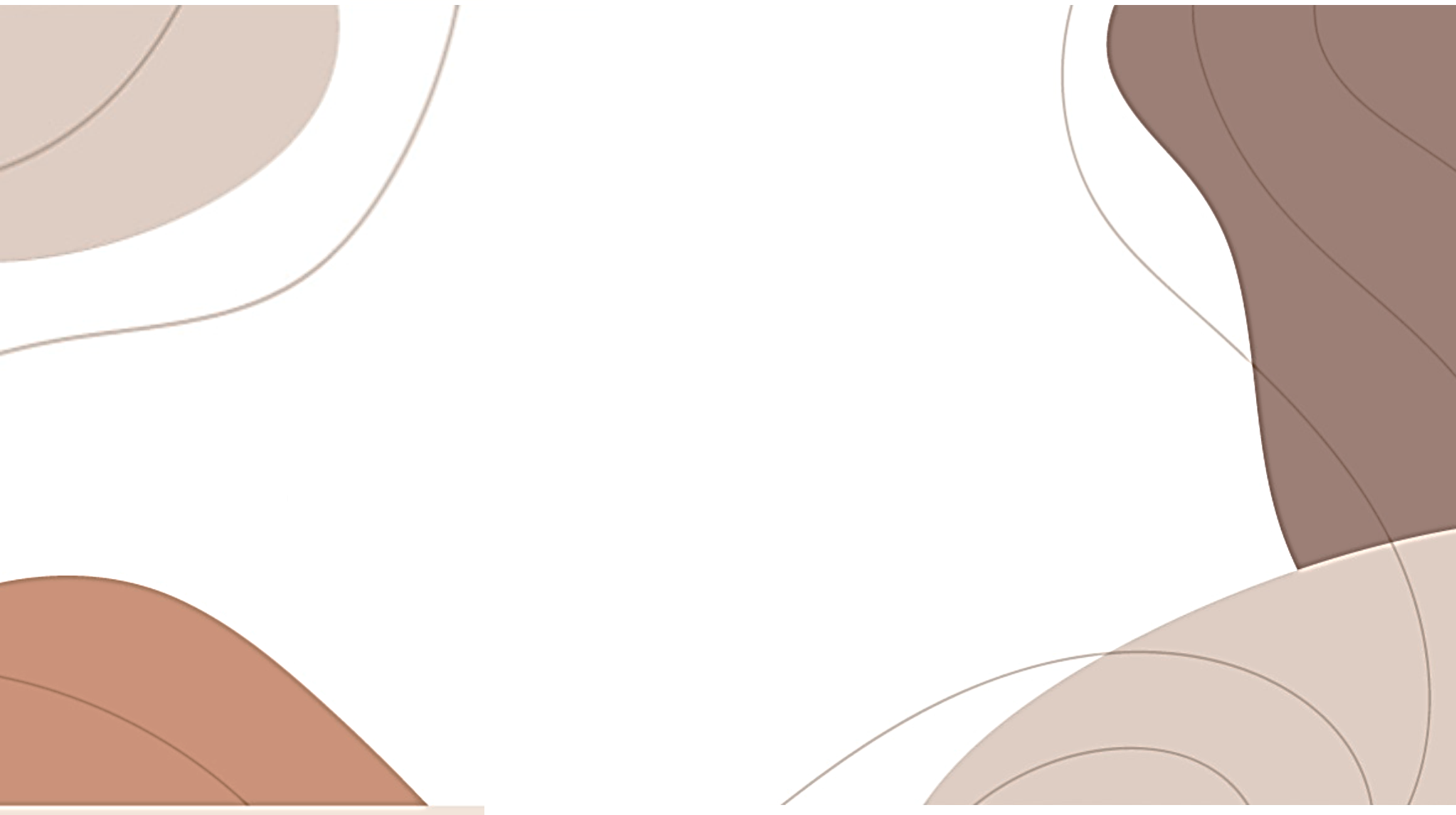 市场状况概况
Overview of market conditions
市场状况概况
市场状况概况
市场状况概况
市场状况概况
01
02
03
04
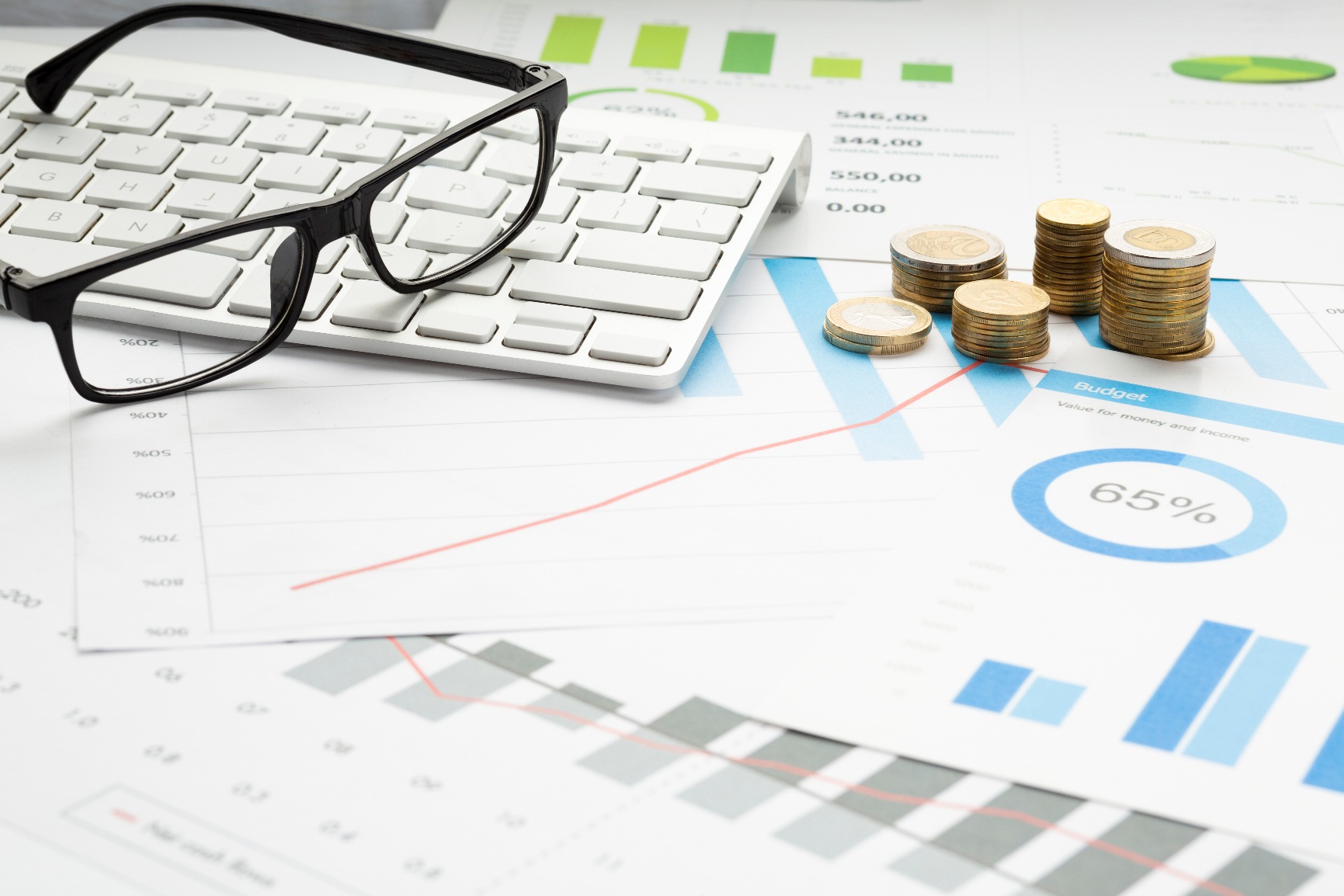 Distant Time by Rabindranath. I know not from what distant time thou art ever coming nearer to meet me. I know not from what distant time.
Distant Time by Rabindranath. I know not from what distant time thou art ever coming nearer to meet me. I know not from what distant time.
Distant Time by Rabindranath. I know not from what distant time thou art ever coming nearer to meet me. I know not from what distant time.
Distant Time by Rabindranath. I know not from what distant time thou art ever coming nearer to meet me. I know not from what distant time.
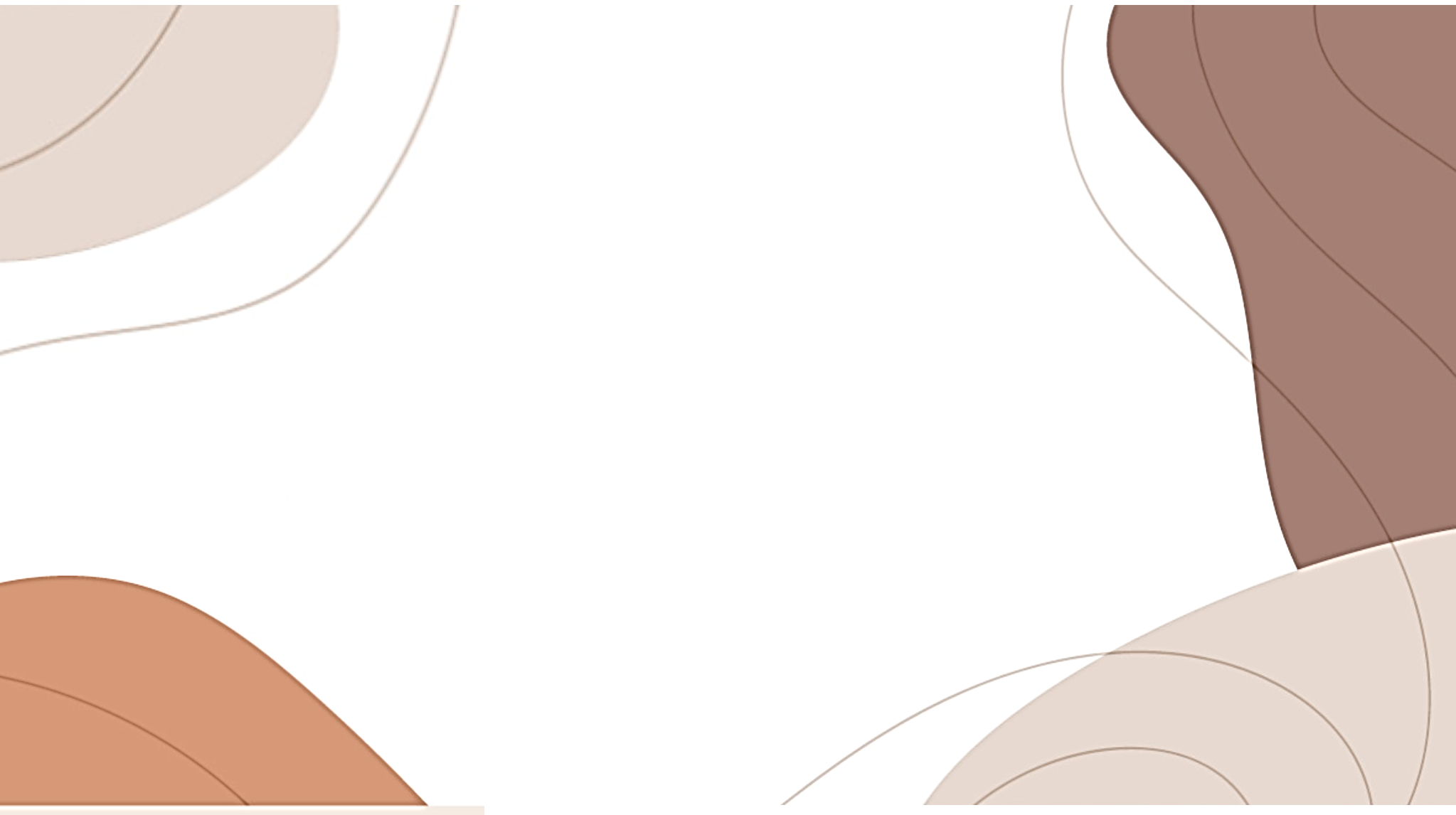 未来工作计划
Plans for future work
Distant Time by Rabindranath. I know not from what distant time .thou art ever coming nearer to meet me thou art ever coming nearer to meet me
Part 04
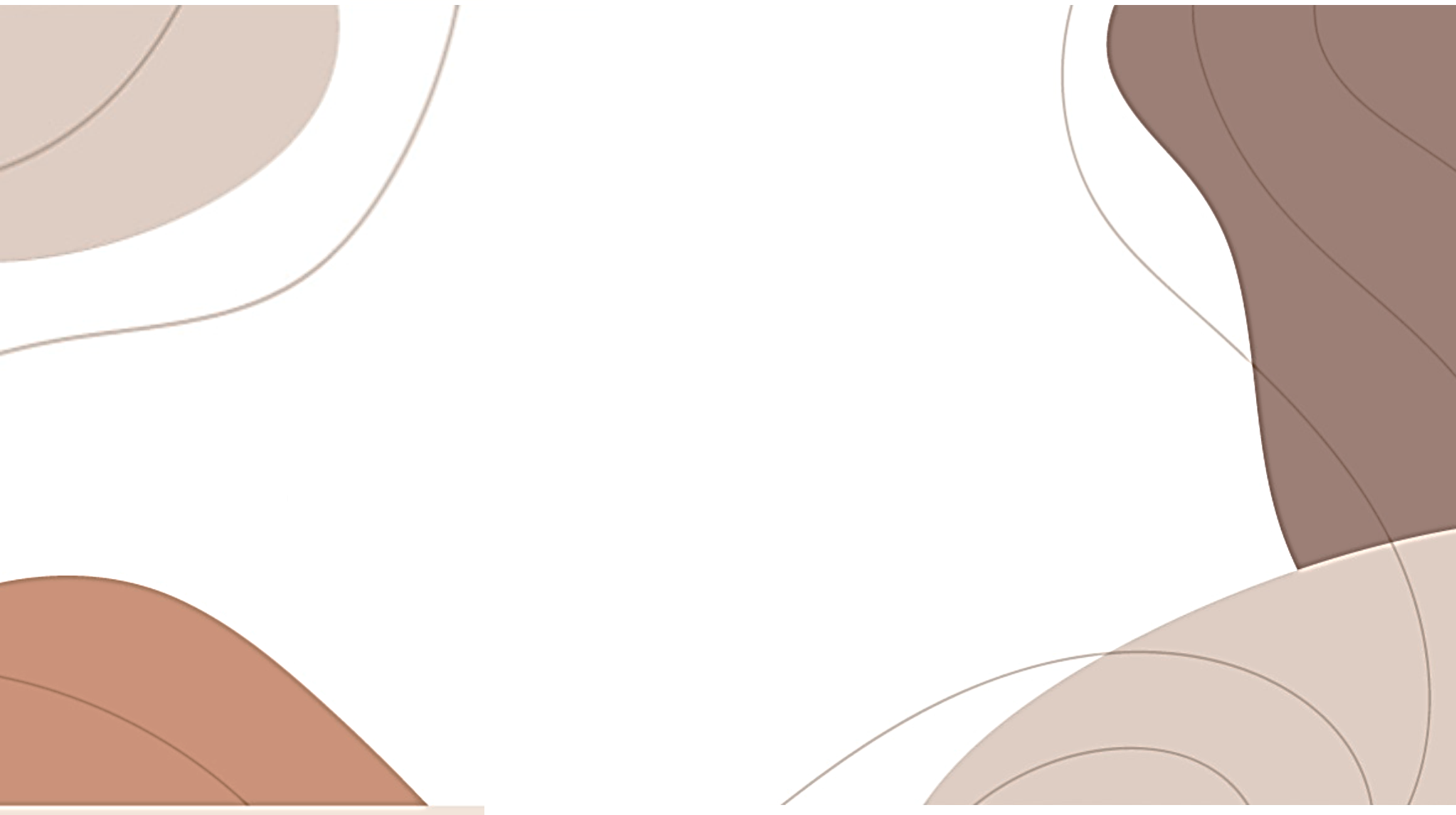 未来工作计划
Plans for future work
单机输入标题
未来工作计划
Distant Time by Rabindranath. I know not from what distant time thou art ever coming nearer to meet me. I know not from what distant time.
Distant Time by Rabindranath. I know not from what distant time thou art ever coming nearer to meet me. I know not from what distant time. Distant Time by Rabindranath. I know not from what distant time thou art ever coming nearer to meet me. 
Distant Time by Rabindranath. I know not from what distant time thou art ever coming nearer to meet me. I know not from what distant time.
单机输入标题
Distant Time by Rabindranath. I know not from what distant time thou art ever coming nearer to meet me. I know not from what distant time.
单机输入标题
Distant Time by Rabindranath. I know not from what distant time thou art ever coming nearer to meet me. I know not from what distant time.
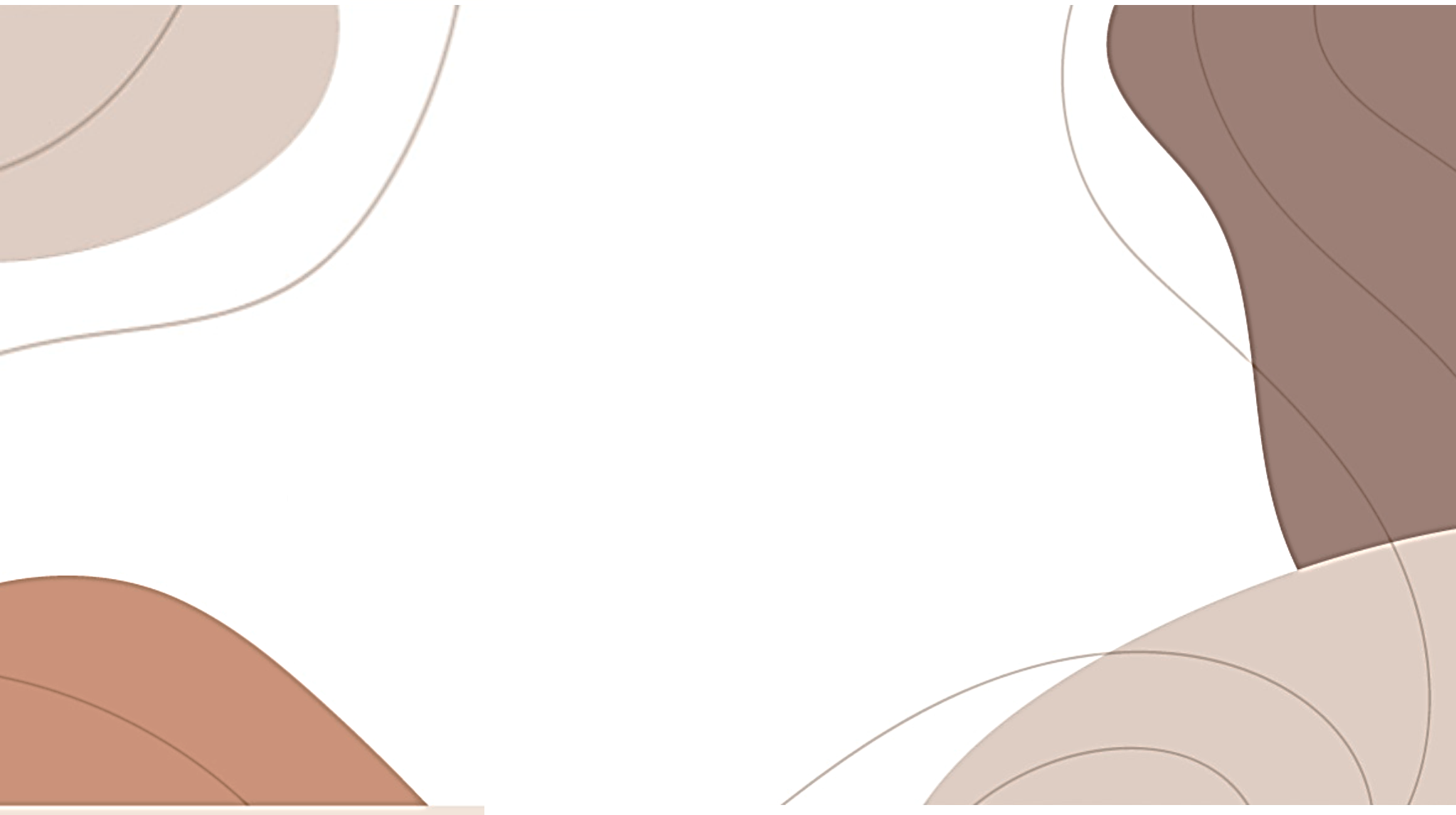 未来工作计划
Plans for future work
未来工作计划
未来工作计划
未来工作计划
未来工作计划
Distant Time by Rabindranath. I know not from what distant time thou art ever coming nearer to meet me. I know not from what distant time.
Distant Time by Rabindranath. I know not from what distant time thou art ever coming nearer to meet me. I know not from what distant time.
Distant Time by Rabindranath. I know not from what distant time thou art ever coming nearer to meet me. I know not from what distant time.
Distant Time by Rabindranath. I know not from what distant time thou art ever coming nearer to meet me. I know not from what distant time.
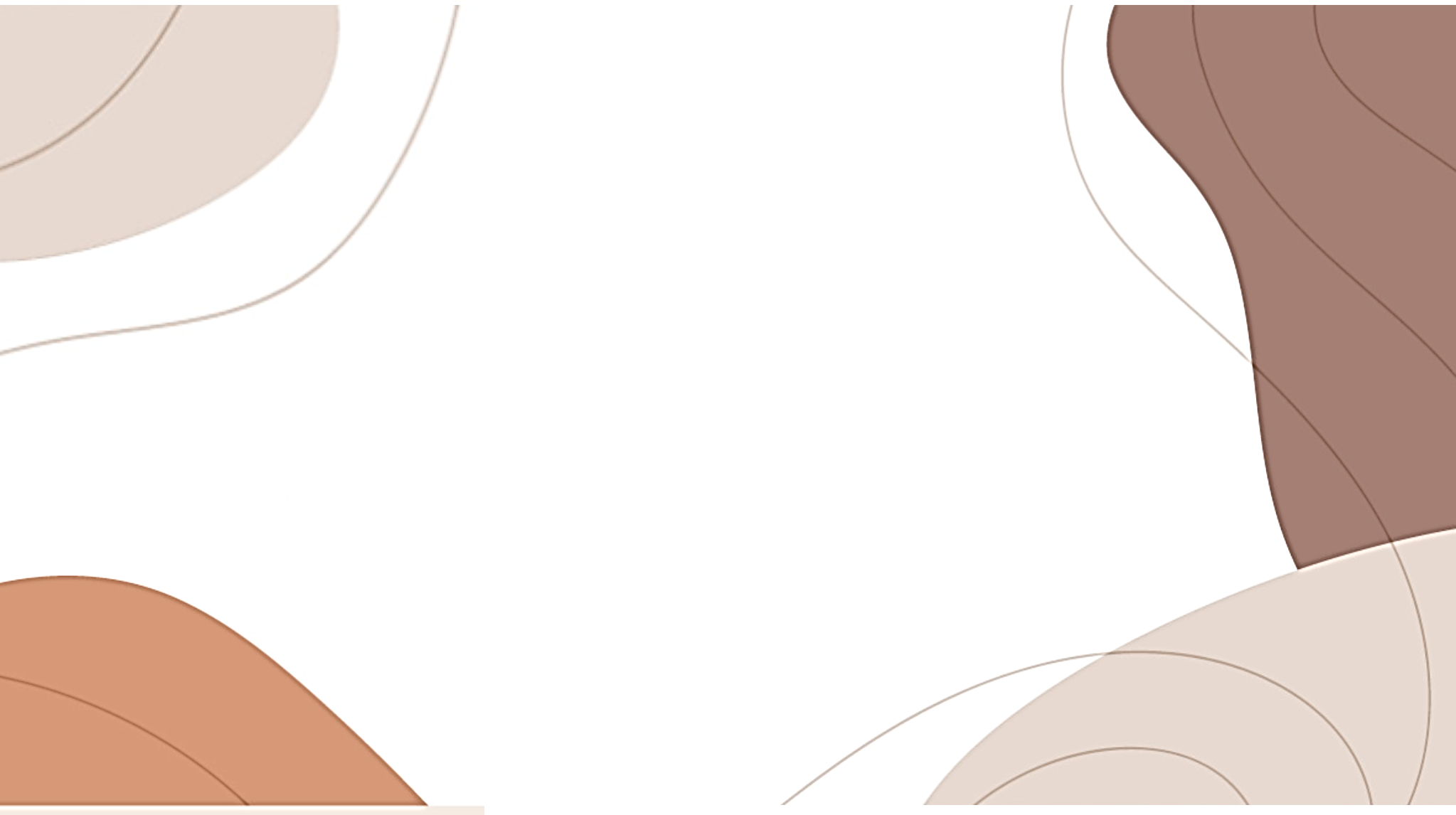 THANK YOU
Thank you for watching my work and correct me
Distant Time by Rabindranath. I know not from what distant time .thou art ever coming nearer to meet me thou art ever coming nearer to meet me
XXX
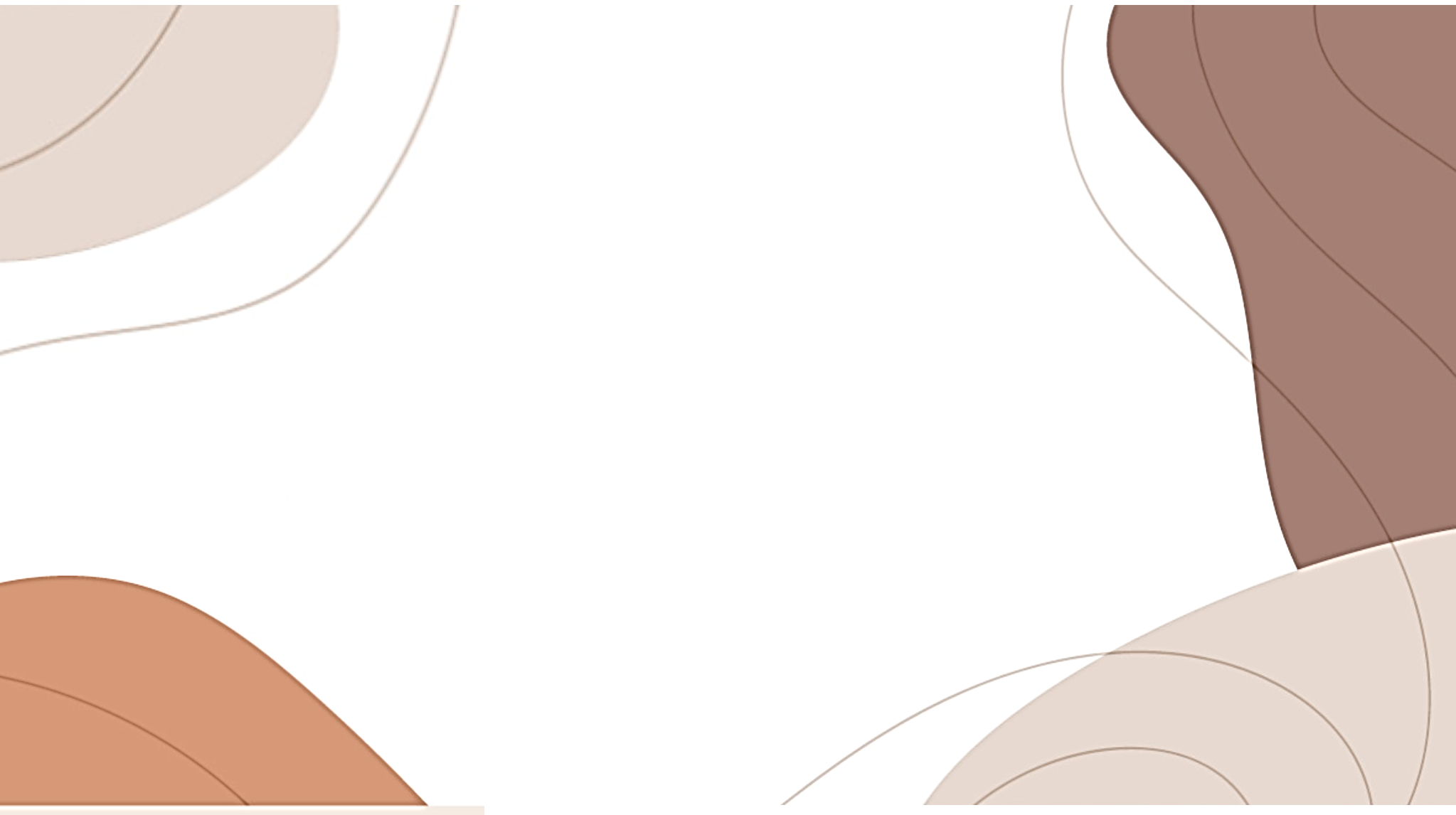 感谢您の支持，送您一套常用可替换图标：
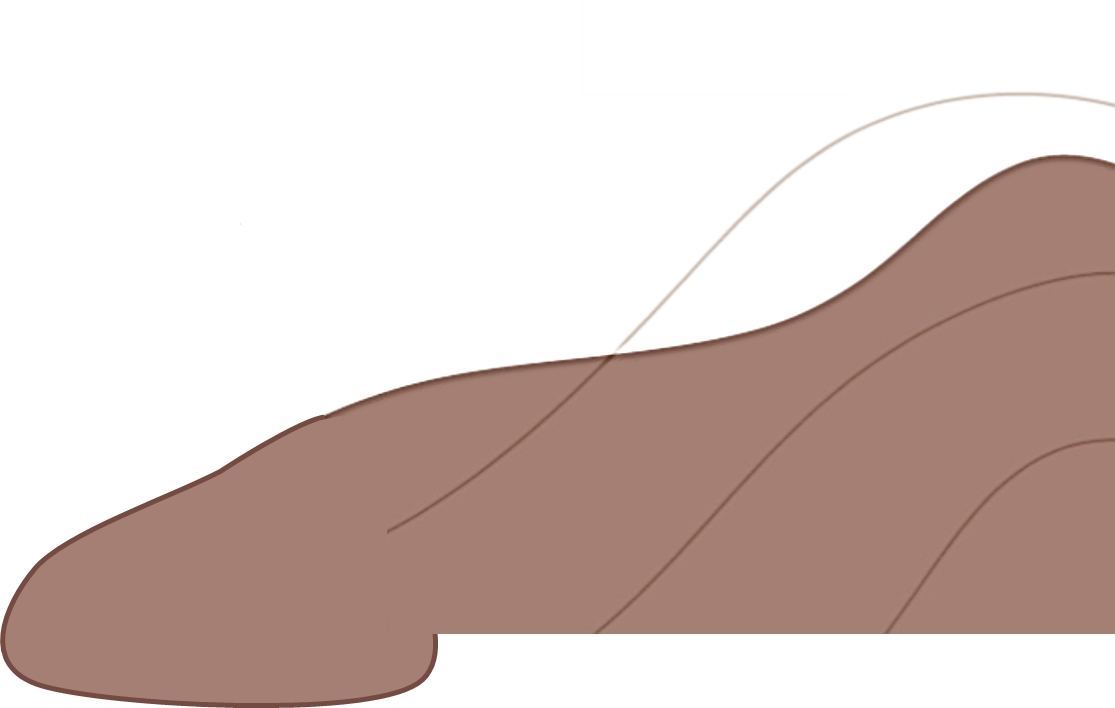